Sensitivity analysis structure
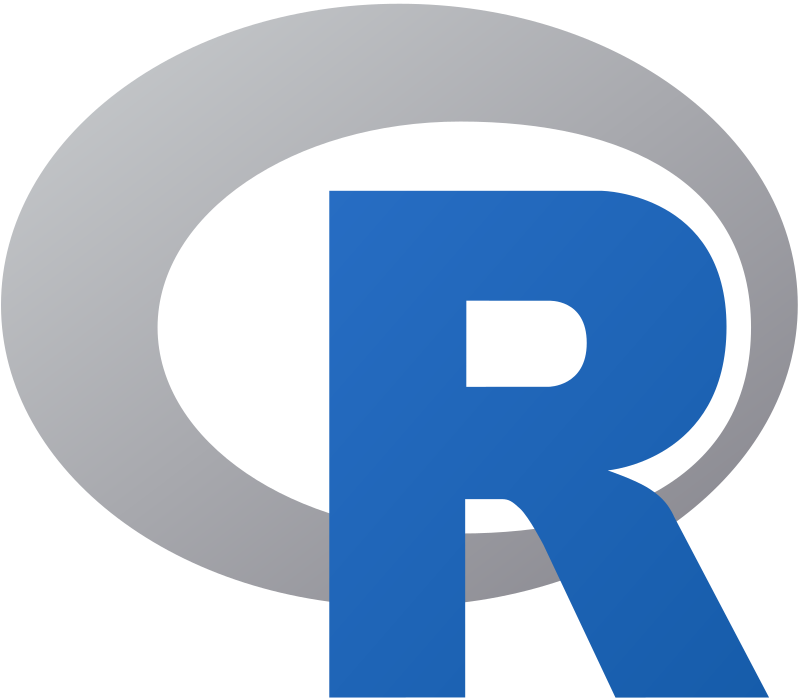 Decision Modeling in R
1
Structure for OWSA
Create list of parameters with their base-case values:
l_params_all <- list()


Wrap decision model in function :
calculate_ce_out<- function(params) {
	with(params){
		model.run
		model.output
	}
}
2
Structure for OWSA
Create data frame with parameter limits for the parameters to apply OWSA
	
	df_params_owsa <-
		pars        min      max
		p_S1S2    0.05    0.16
		c_trt        6000  18000
		u_S1        0.65    0.85
		u_trt         0.80    0.98
3
Structure for OWSA
Run one-way sensitivity analysis
run_owsa_det(
	     params_range            = df_params_owsa, 
	      params_basecase     = l_params_all, 
	      nsamp  	              = 100,                    
                   FUN                           = calculate_ce_out,  
	      outcomes                   = "NMB", 
	      strategies                   = v_names_str, 
 	      n_wtp                         = 120000
		)
4